www.acrhouston.org
ACR Houston Annual Meeting
Recap 2023: Chapter Highlights
Sheryl Jackson-Matthews, ACR Houston President
January 29, 2024
Greetings from the President
ACR Houston Board Election
Vote for 2024 
ACRH Board of Directors

https://forms.gle/hyWhFJnm6r51iFAb6
January 29, 2024
ACRH Annual Meeting and
Winter Social (Virtual Event)
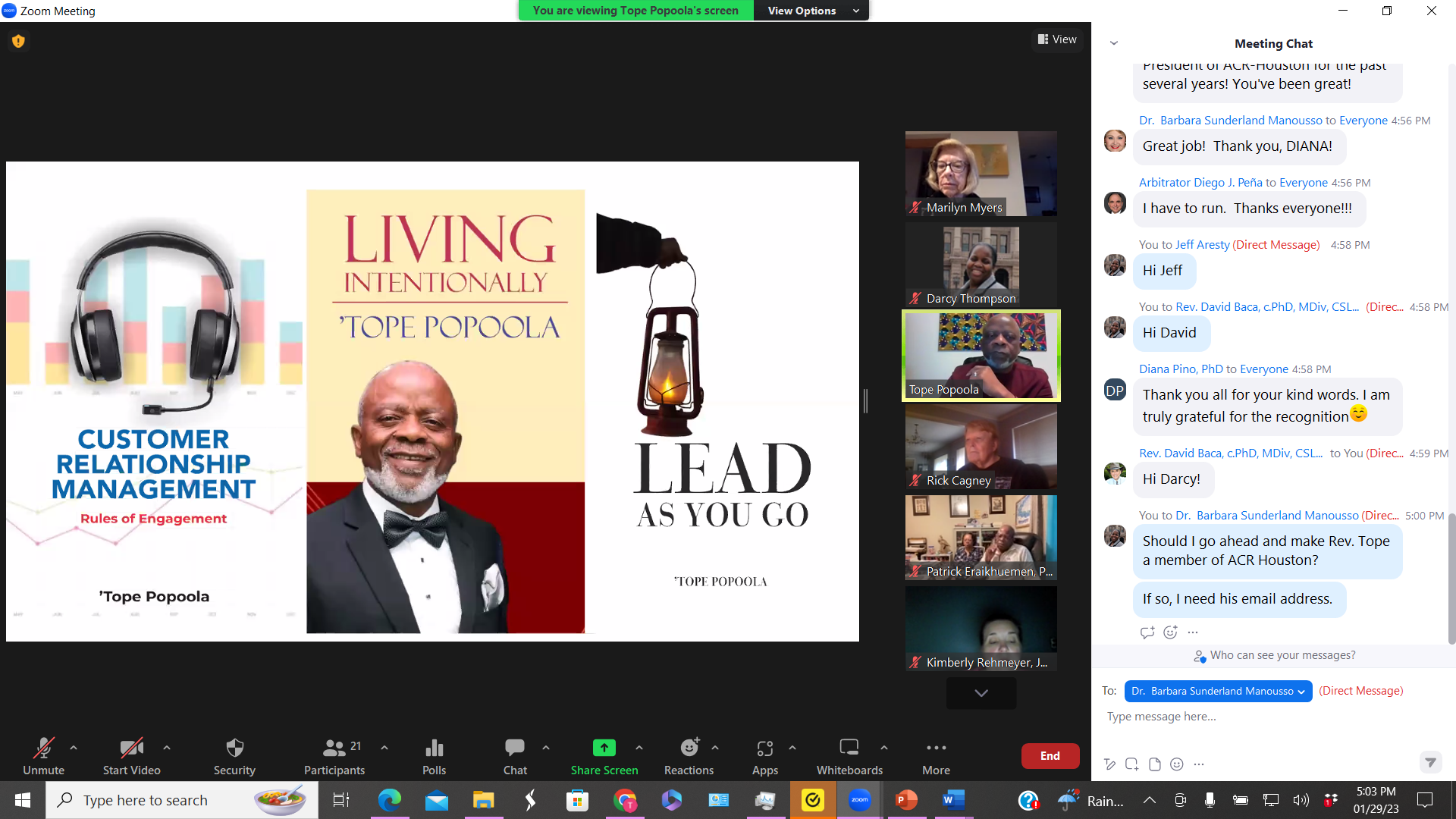 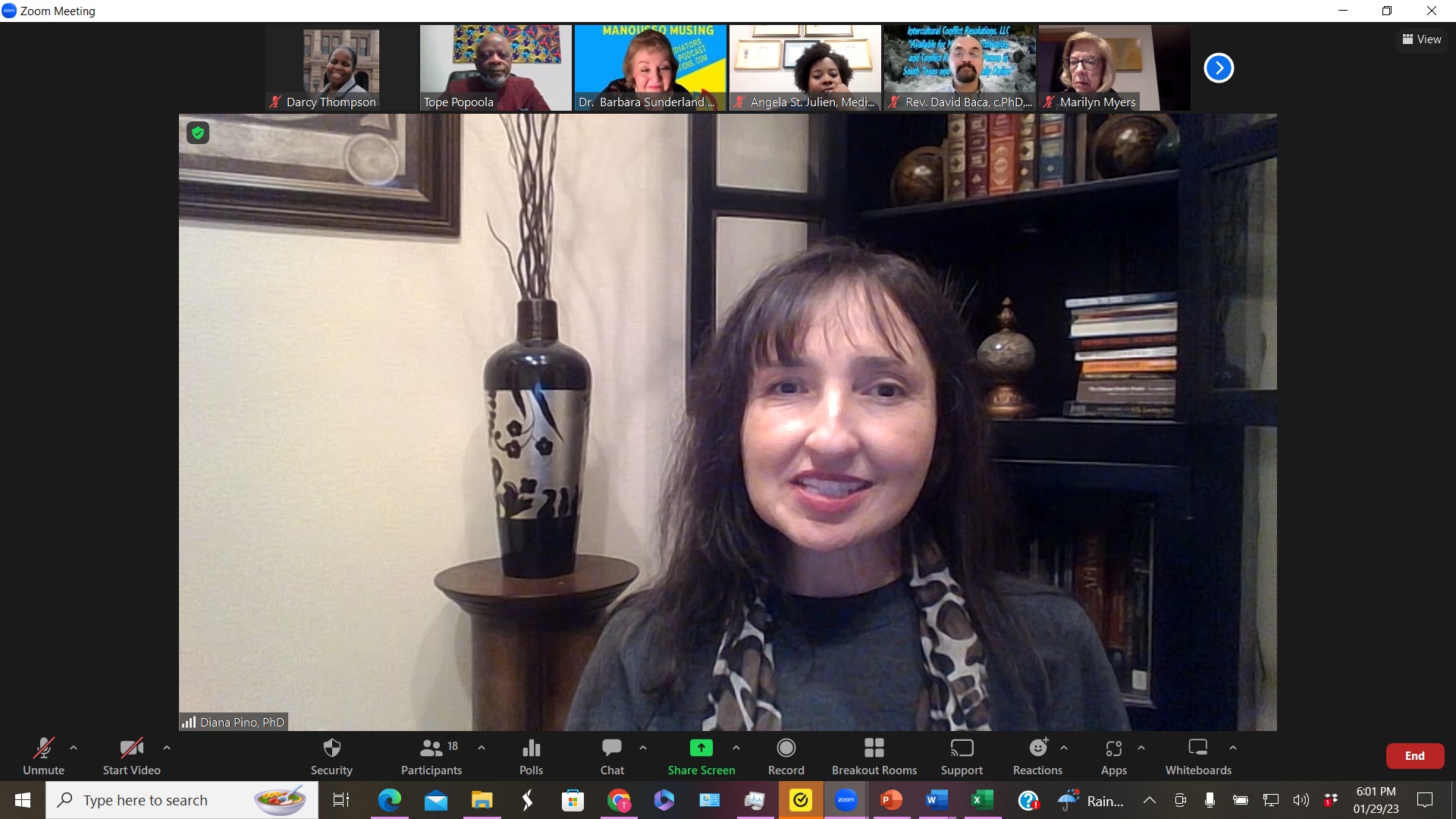 Dr. Diana Pino, 
ACR Houston President 2022
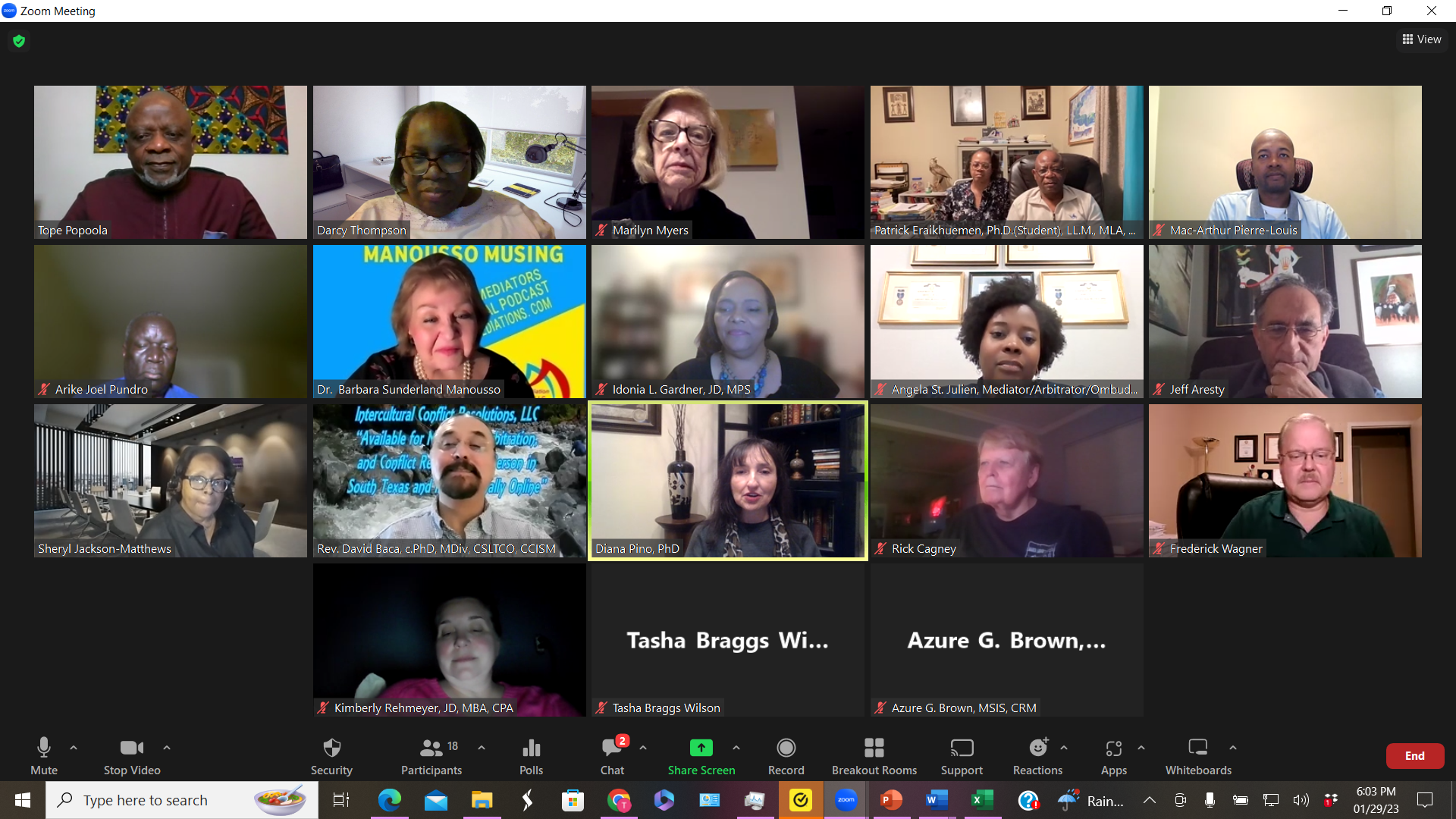 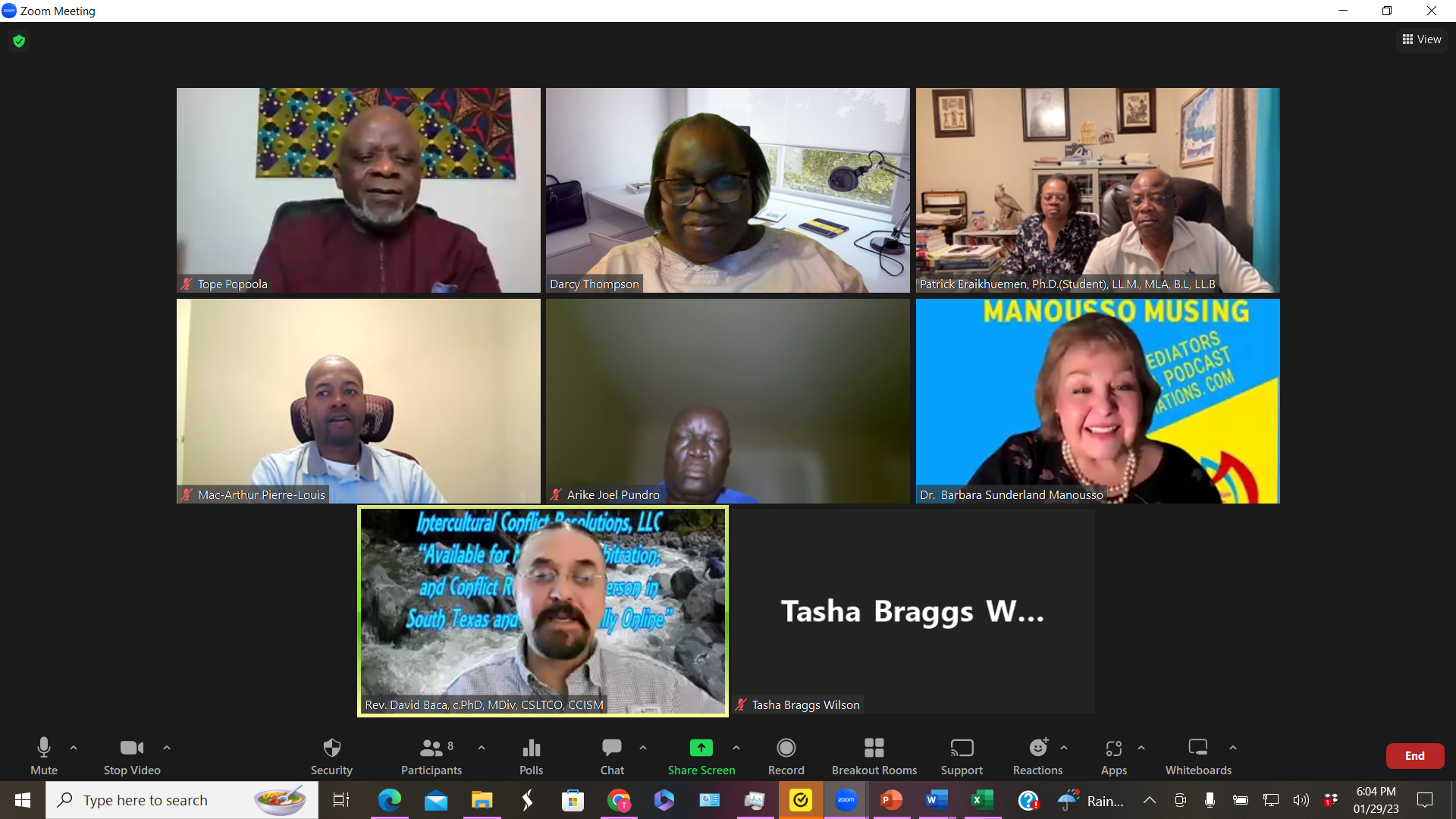 January 29, 2023
Sponsored Event
SHSU Conflict Resolution Month 2023
Webinar Series
Sponsored Event
Conflict Resolution Month
October 2023
Association for Conflict Resolution,
Greater New York Chapter
November 8, 2023
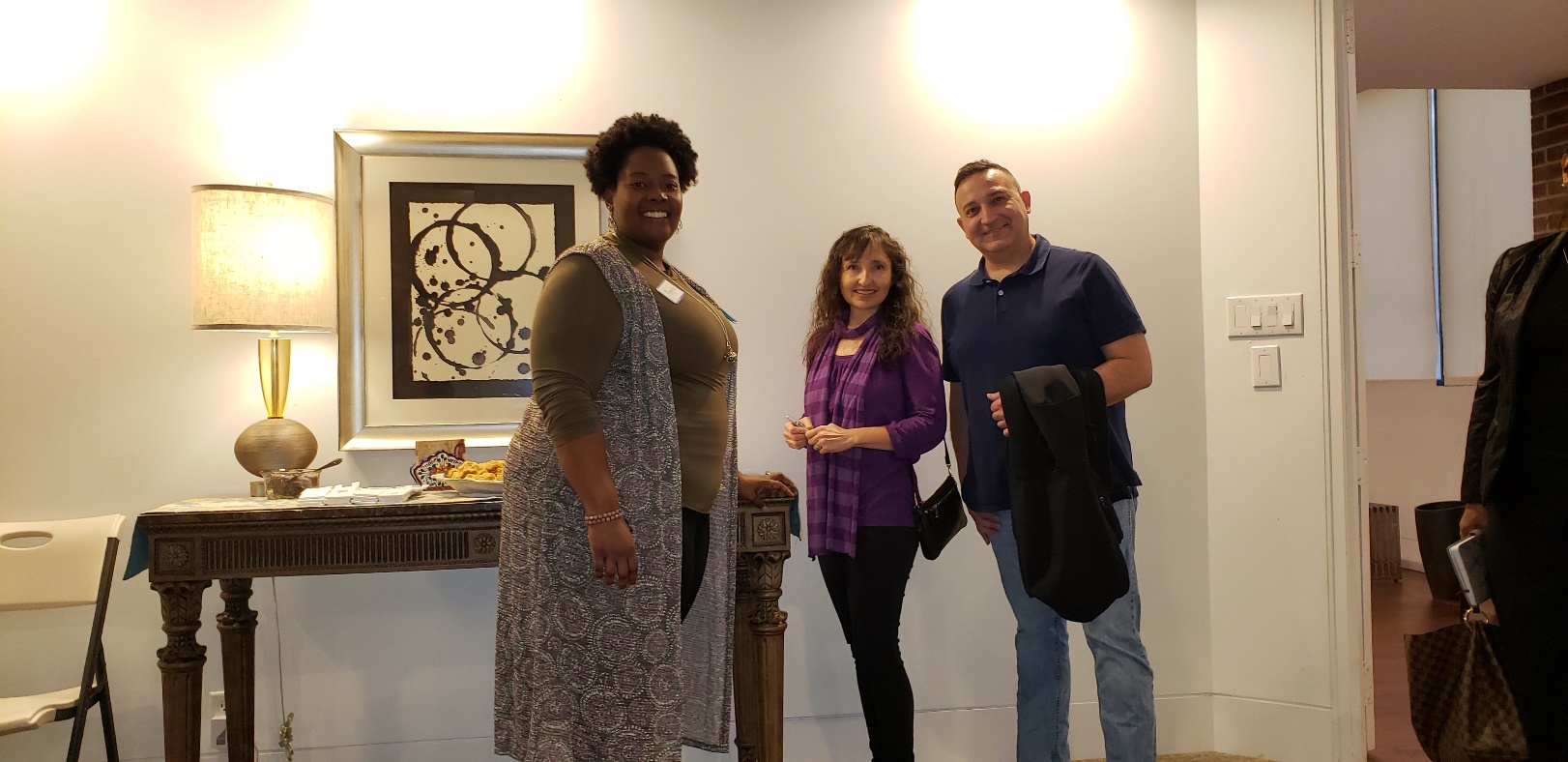 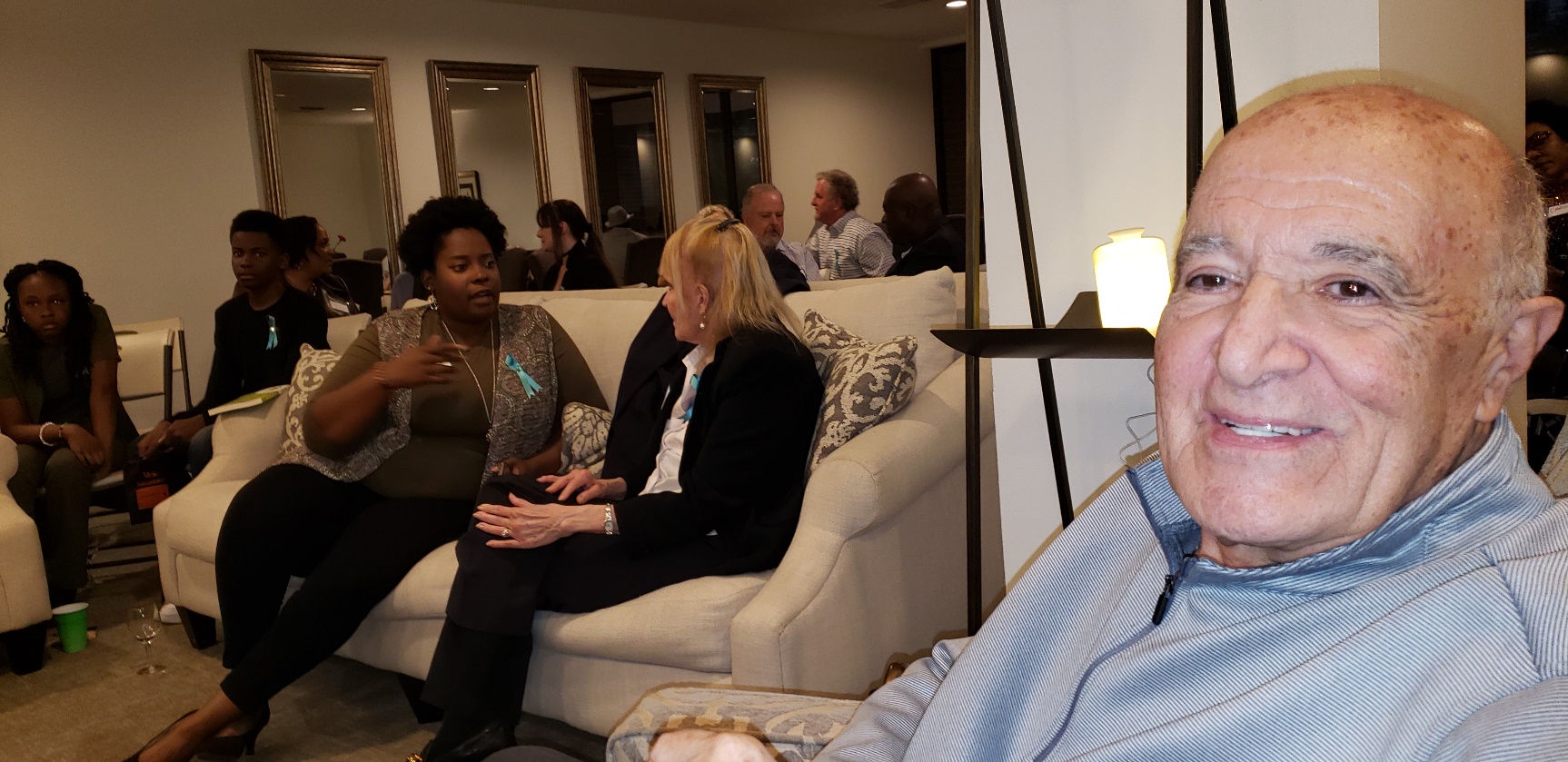 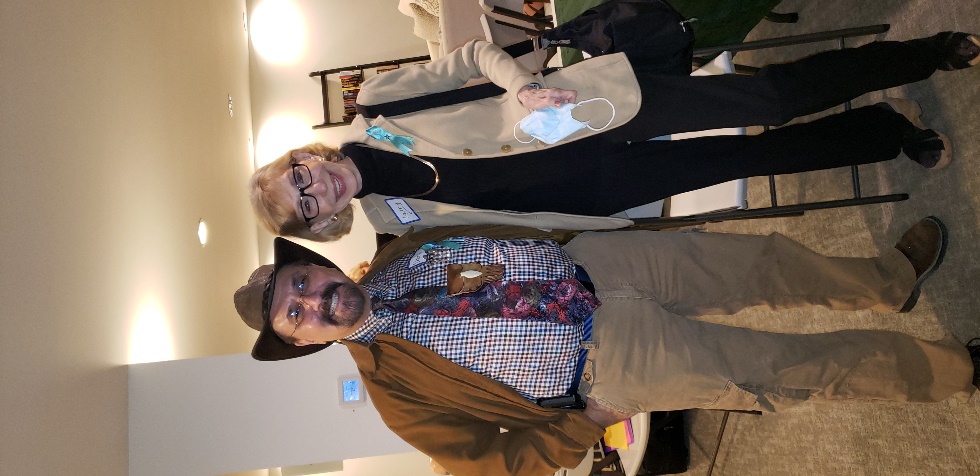 Luke Archer
Verbal Aikido
November 12, 2023
Speaker Series
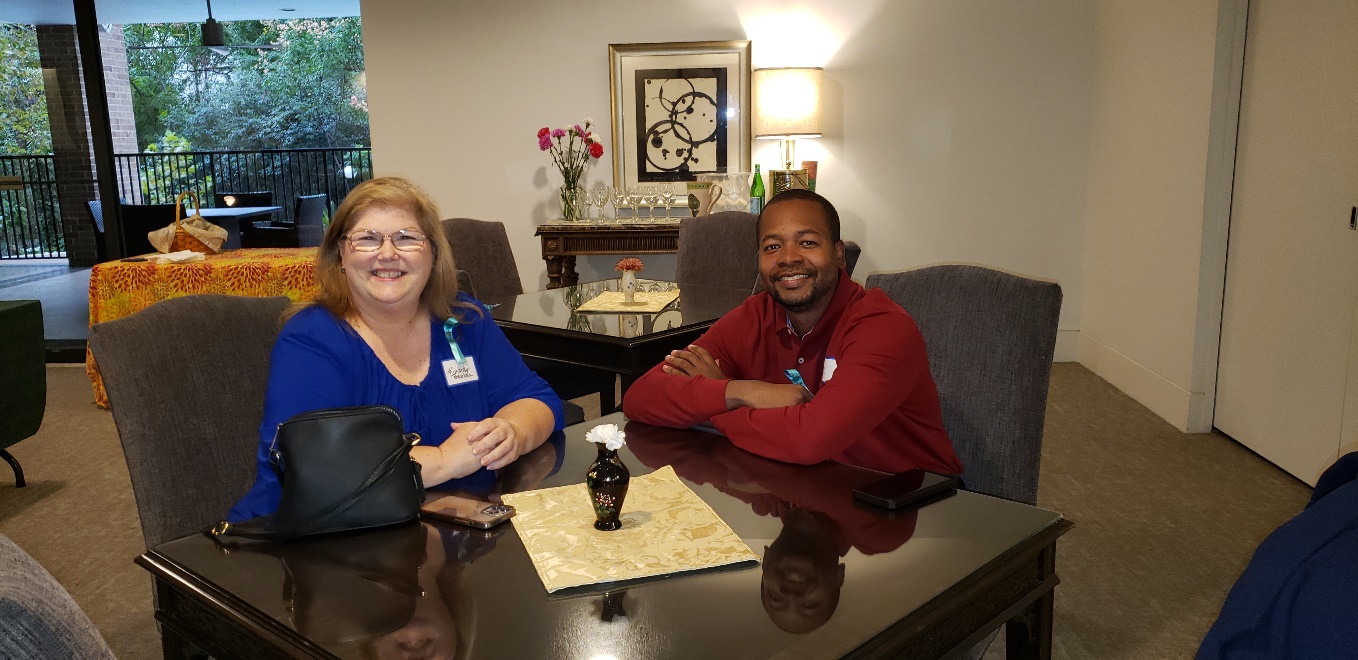 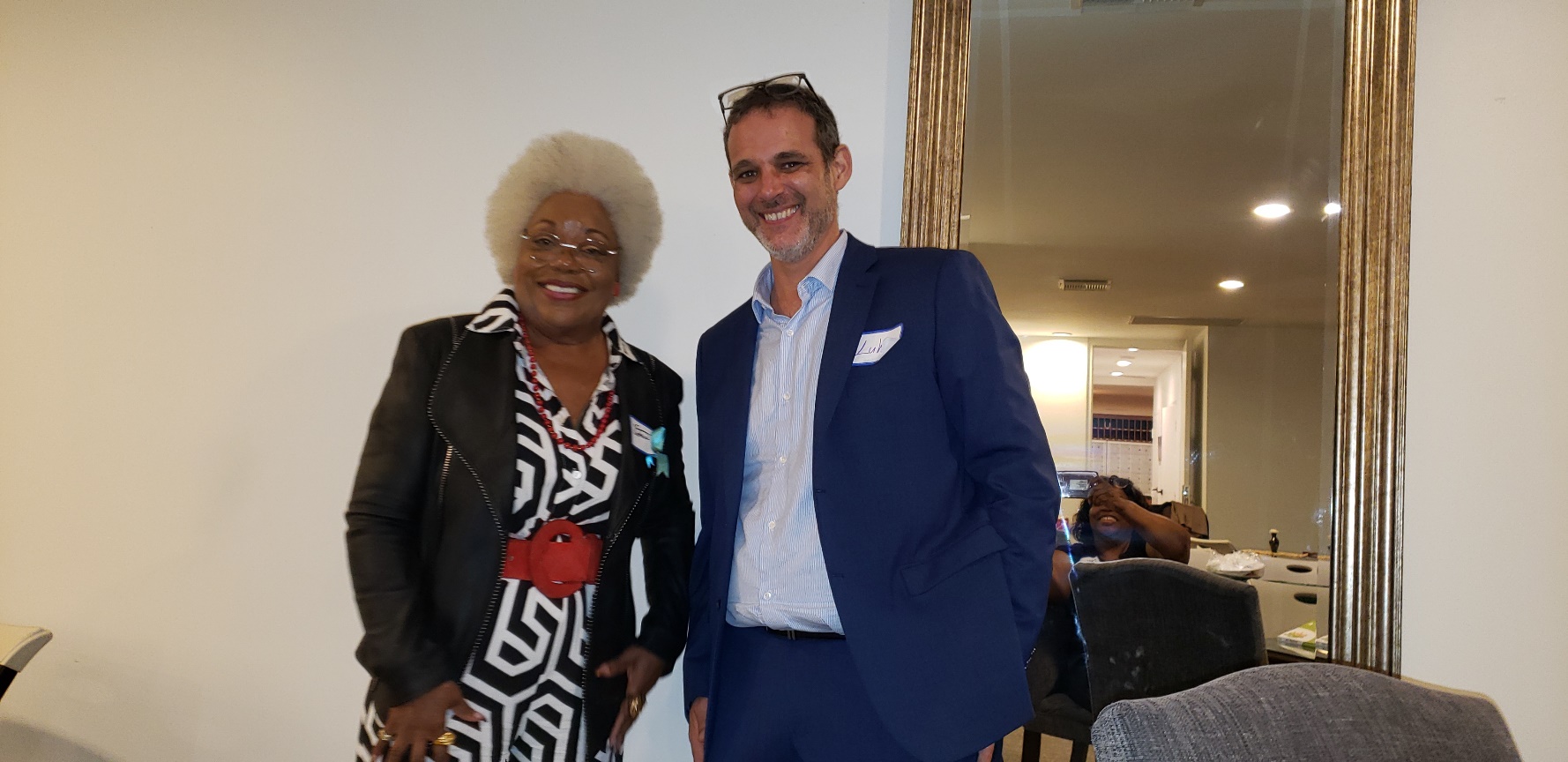 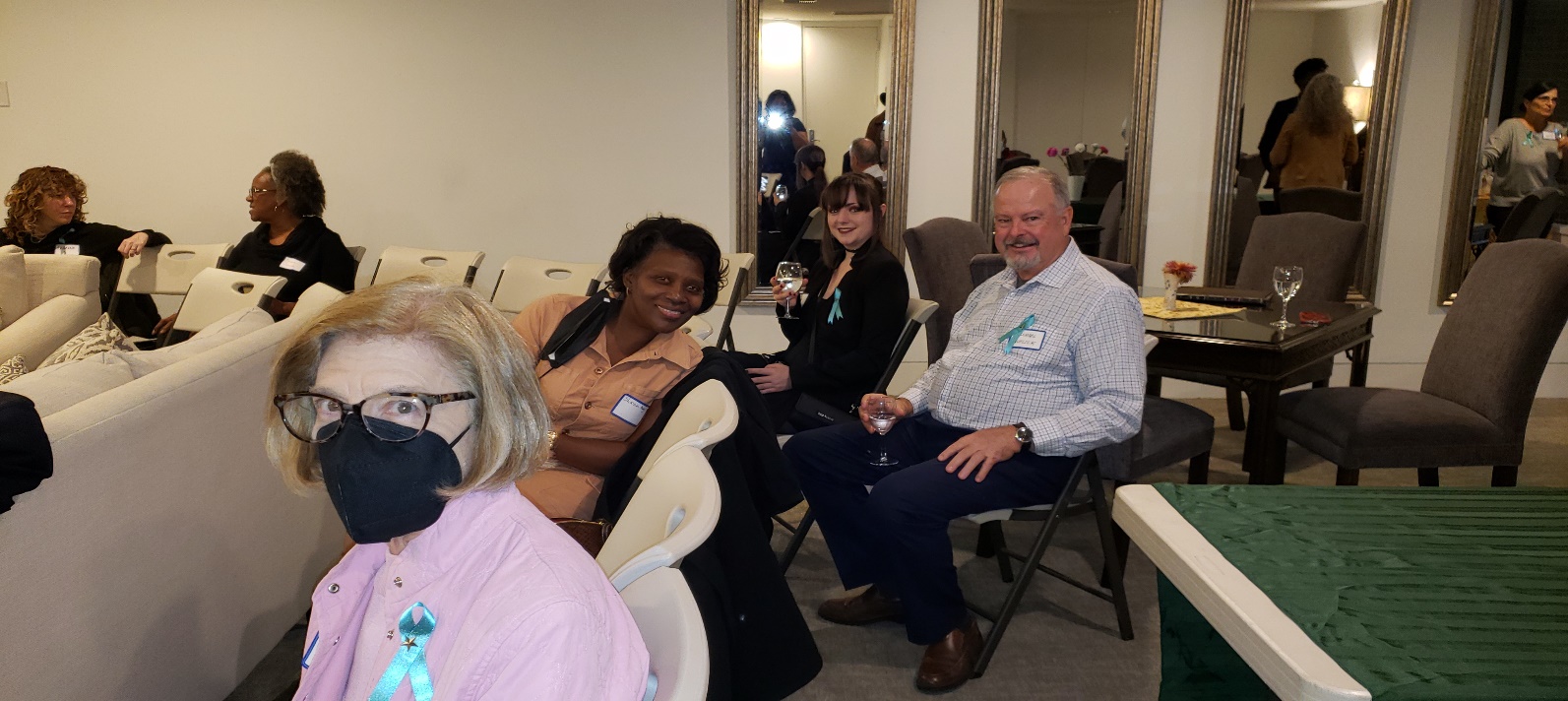 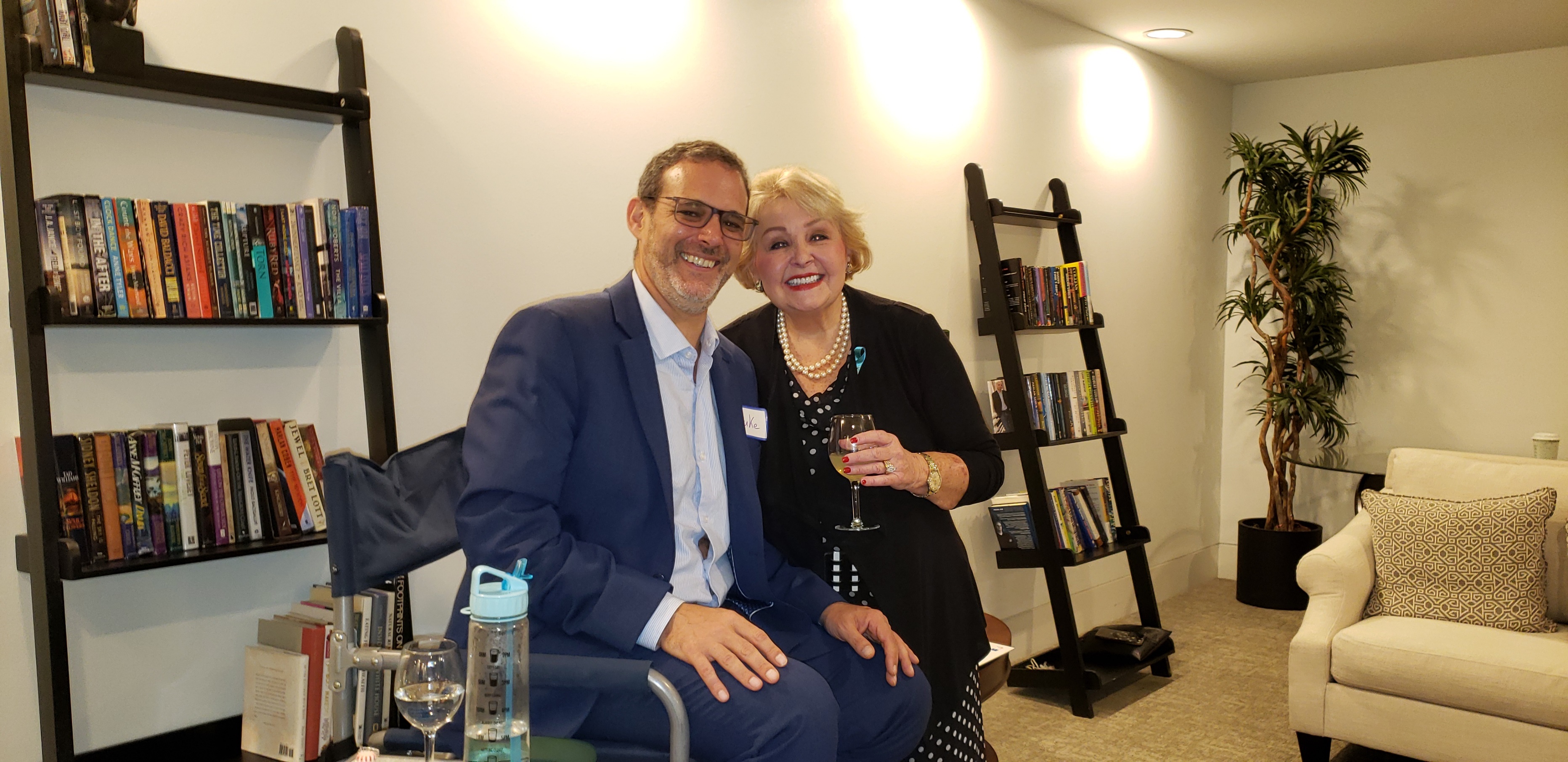 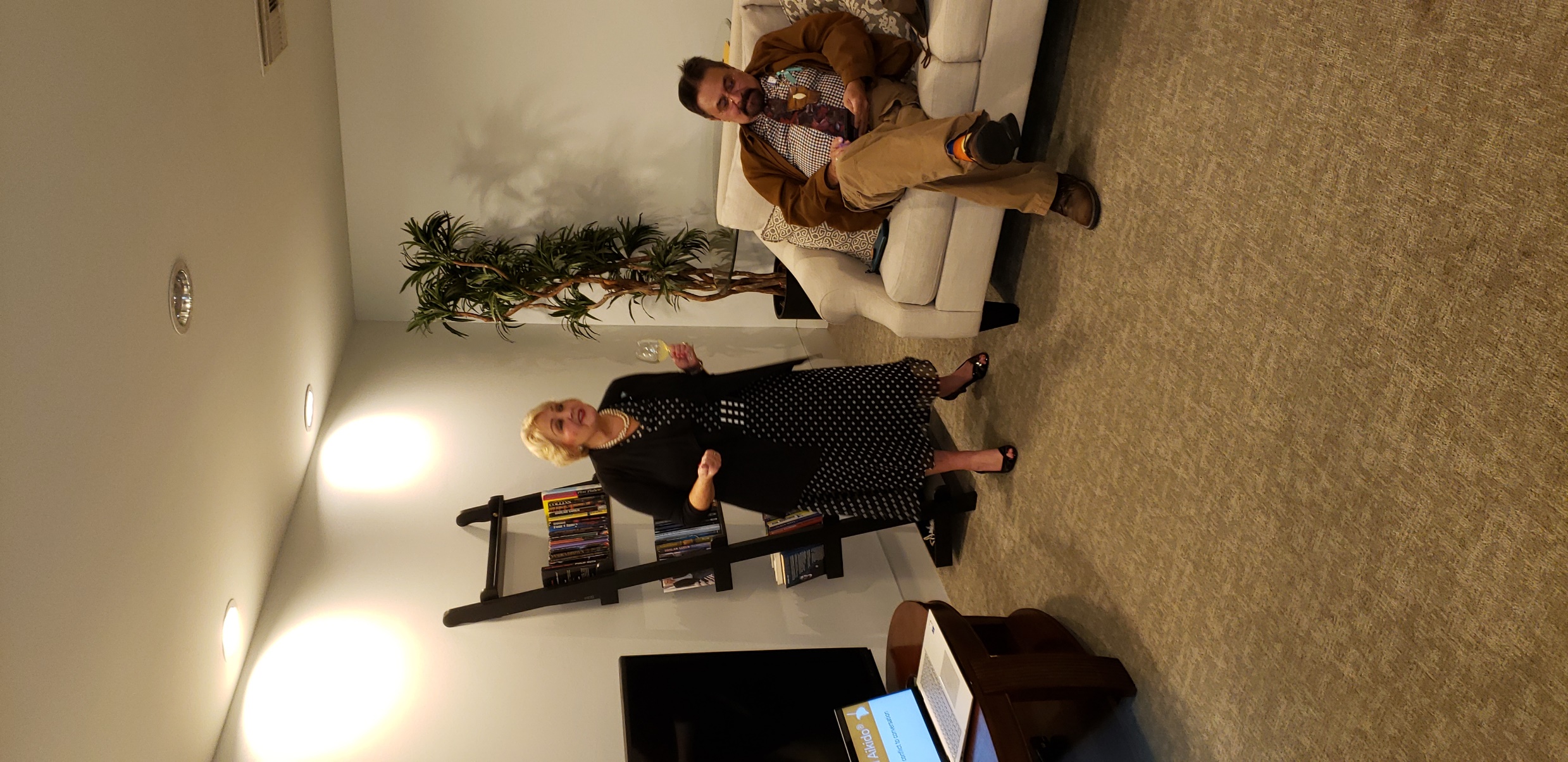 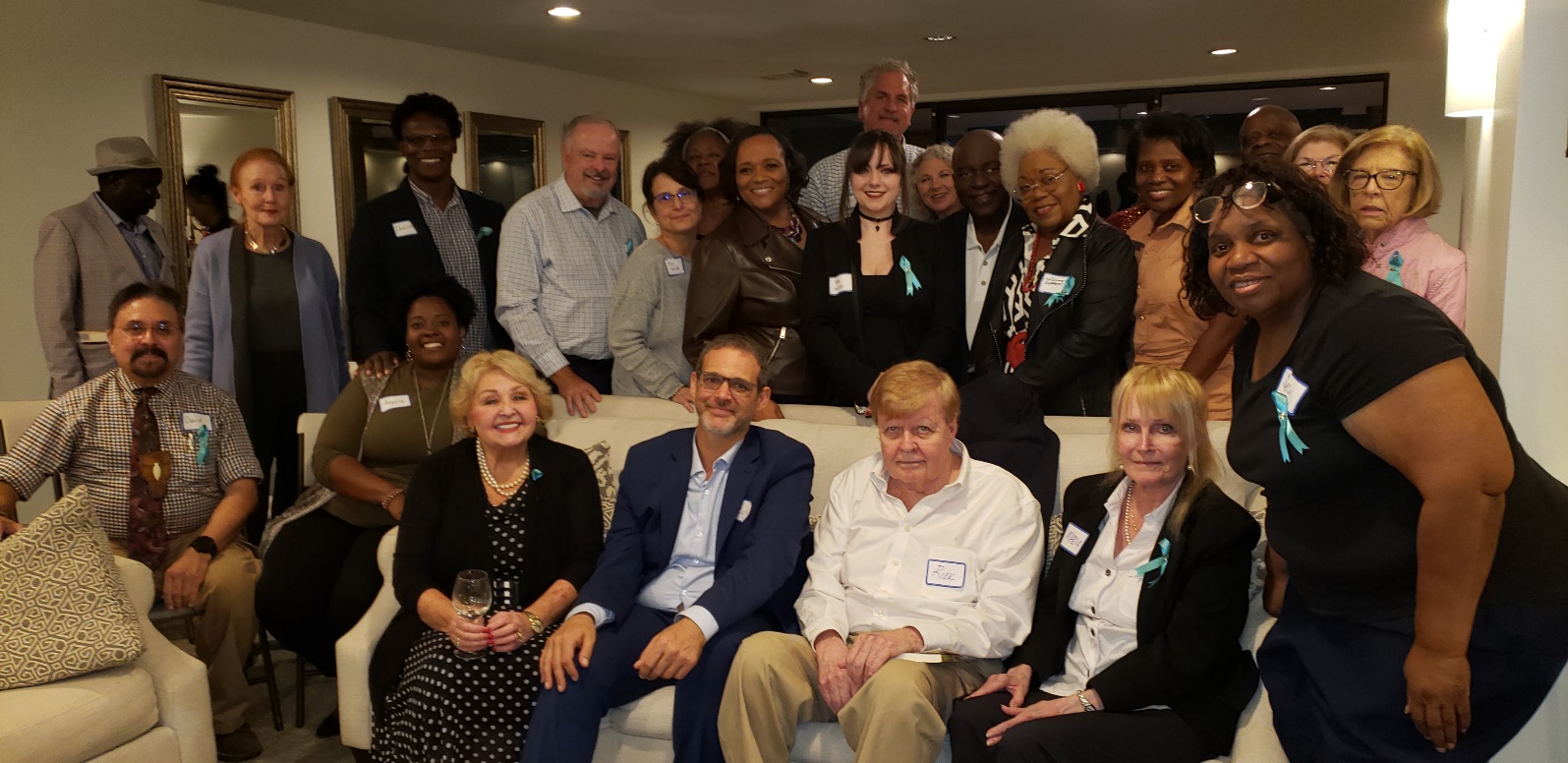 LERA, TAM AND ACR Houston
A Festivus for the Rest of Us
Co-sponsored by ACR Houston, Texas Association of Mediators (TAM), Labor and
Employment Relations Association, (LERA) Houston Chapter, Pat Flynn, Mickey Brock,
Dr. Barbara Sunderland Manousso, Arbitrator Nadine Littles JD, and John Harper-Littler
Houston Fire Department Stocking Stuffer Benefit
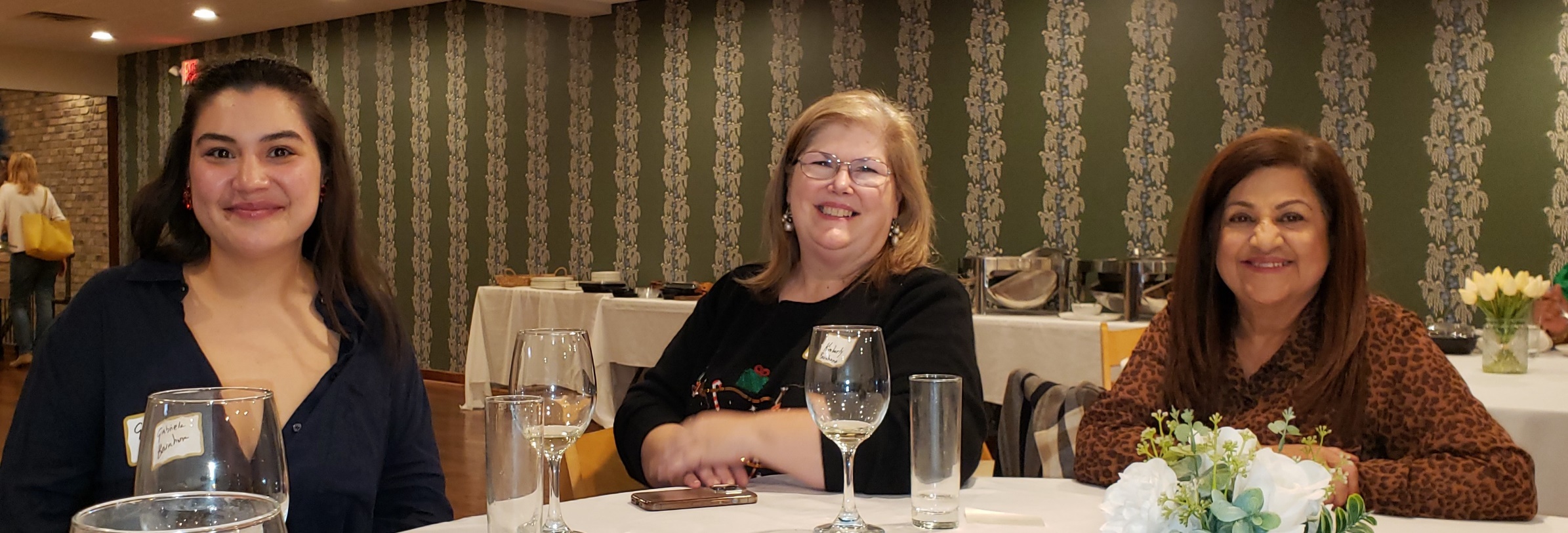 December 6, 2023
[Speaker Notes: 12]
Co-Sponsors/Supporters of
Events & Organizations...
Association for Conflict Resolution, Greater New York Chapter
Labor and Employment Relations Association (LERA) Houston Chapter
Sam Houston State University Student Legal & Mediation Services
Texas Association of Mediators (TAM)
[Speaker Notes: As usual, ACRH collaborates with and supports other organizations committed to peaceful dispute resolution.]
peermediation@acrhouston.org
Let us help build your peaceful community!
Dedicated to the practice and understanding of peaceful conflict resolution at all ages
9
[Speaker Notes: The ACR Houston Peer Mediation Team has a great team. If you’re a trainer, facilitator or other PMT member, please use your Reaction Button to raise your hand. We have a great program that can be offered in person or virtually. 

One of the significant lingering issues of the pandemic is the impact on the social emotional learning of children. Peer mediation is a recognized support that has a positive impact on SEL. If you know of a school or program that wants help, please share our contact information.]
Results  of
Board Election
Upcoming Event
[Speaker Notes: 16]
Thank You
The End
[Speaker Notes: 17]